Poule avec cercles
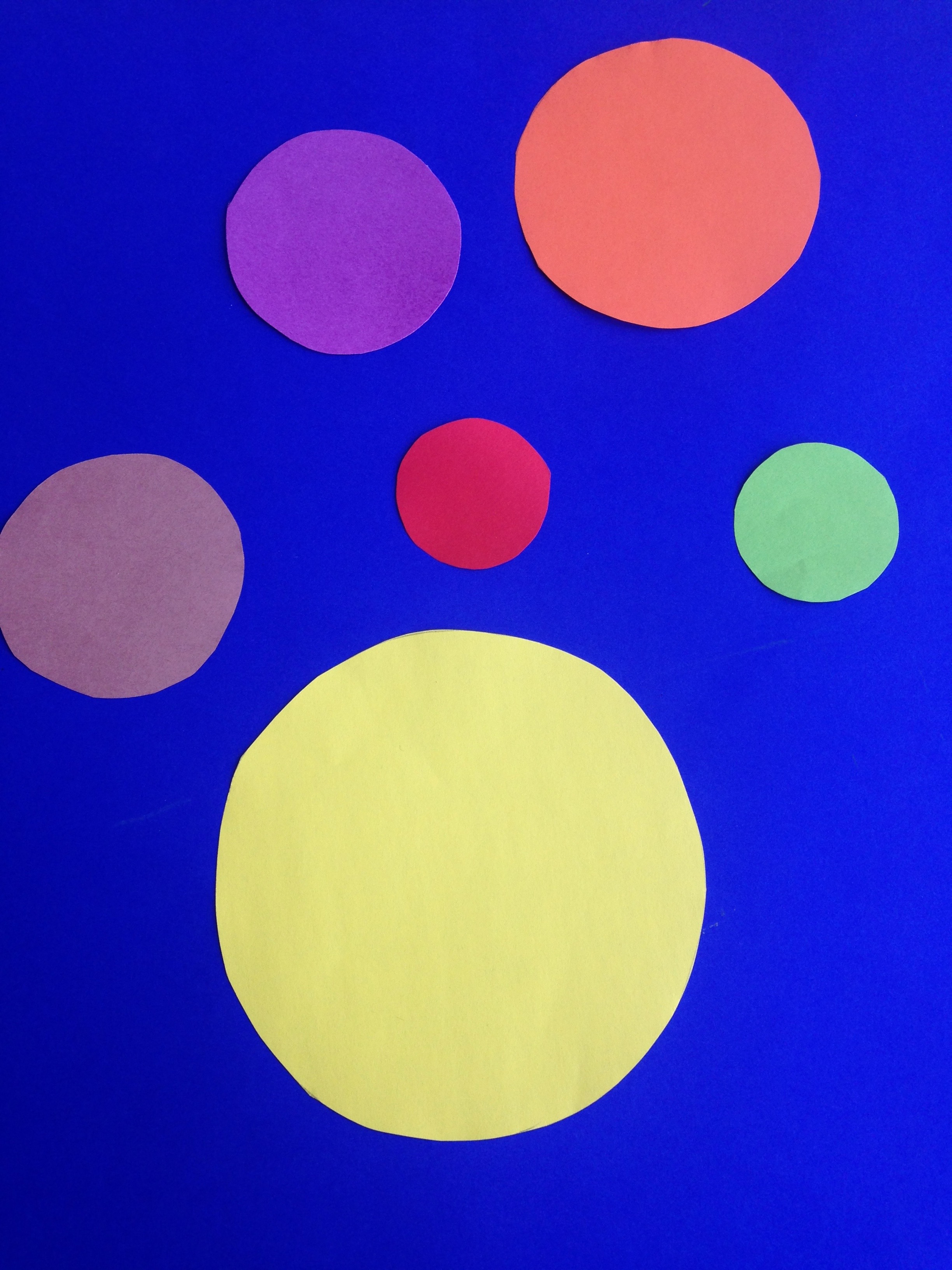 Etape 1:demande à un adulte de découper des ronds de différentes grandeurs. Mais tu peux aussi essayer de le faire tout seul.

Etape 2:donne un coup de ciseaux vers le milieu du rond .Et plie le morceau de papier afin de faire l’aile de la poule.
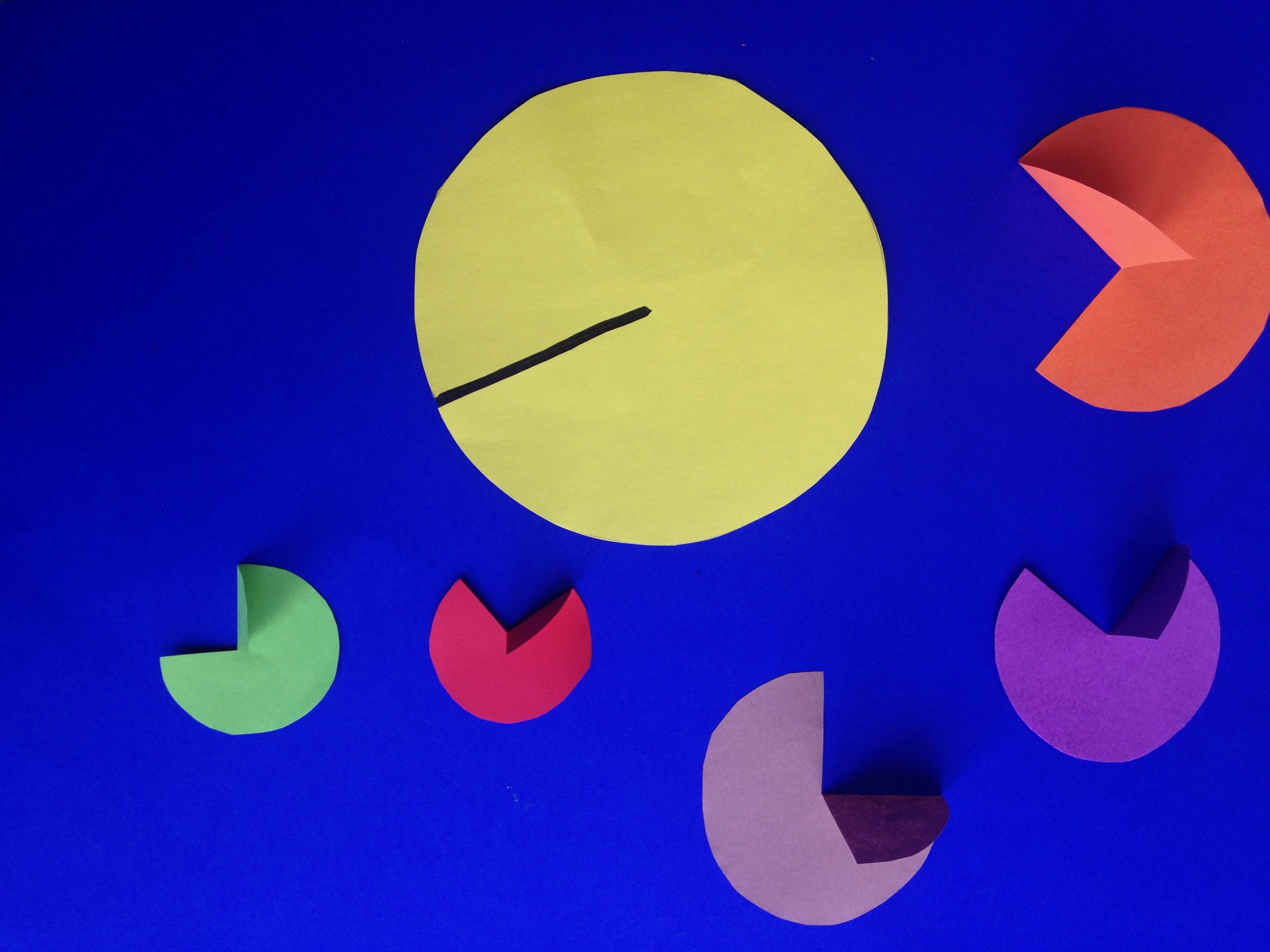 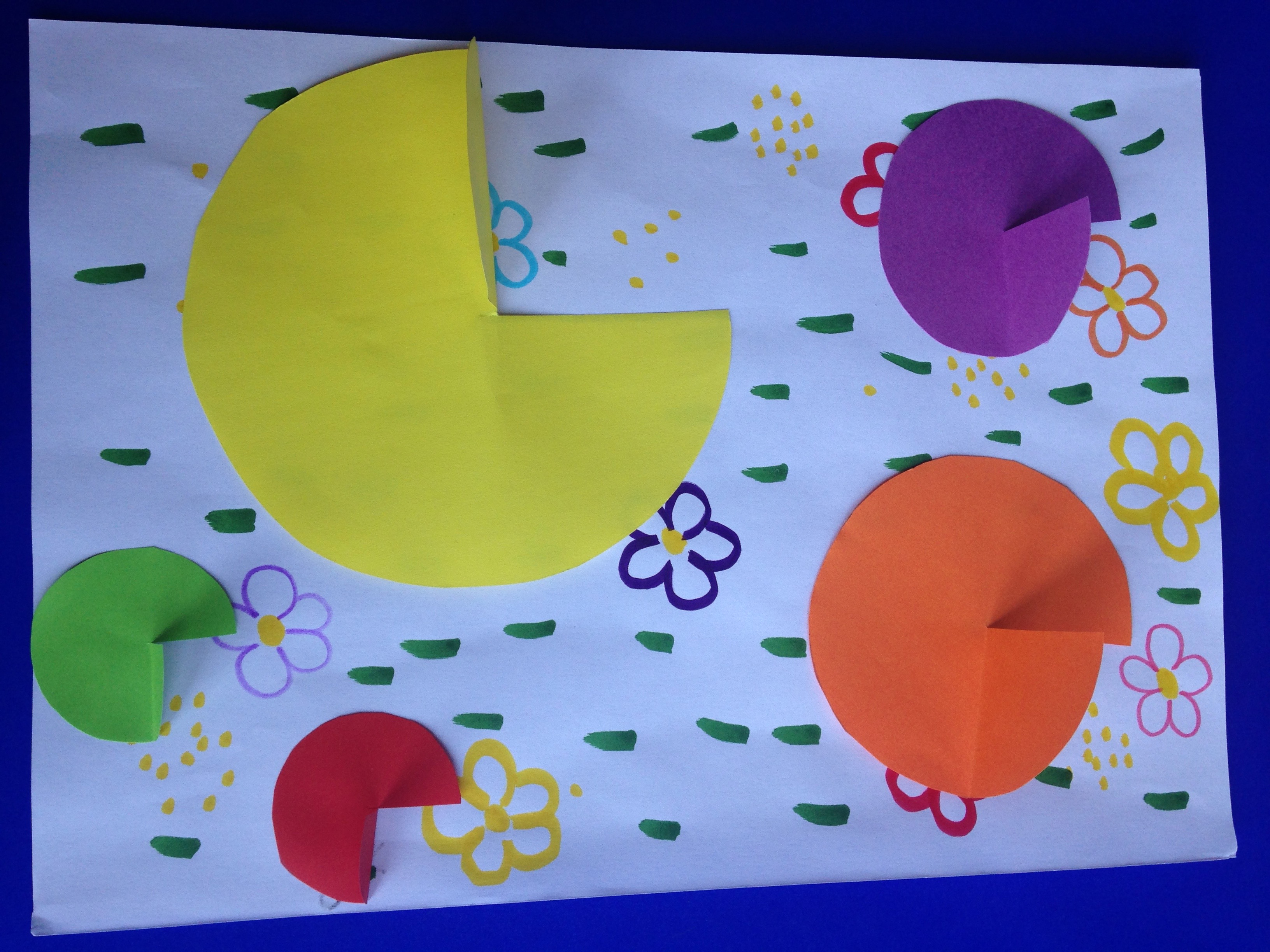 Etape 3:colle les ronds sur une feuille sur laquelle tu peux dessiner des fleurs ,de l’herbe ,des graines…

Etape 4:dessine 
Le bec
L’œil
La crête
Les deux pattes
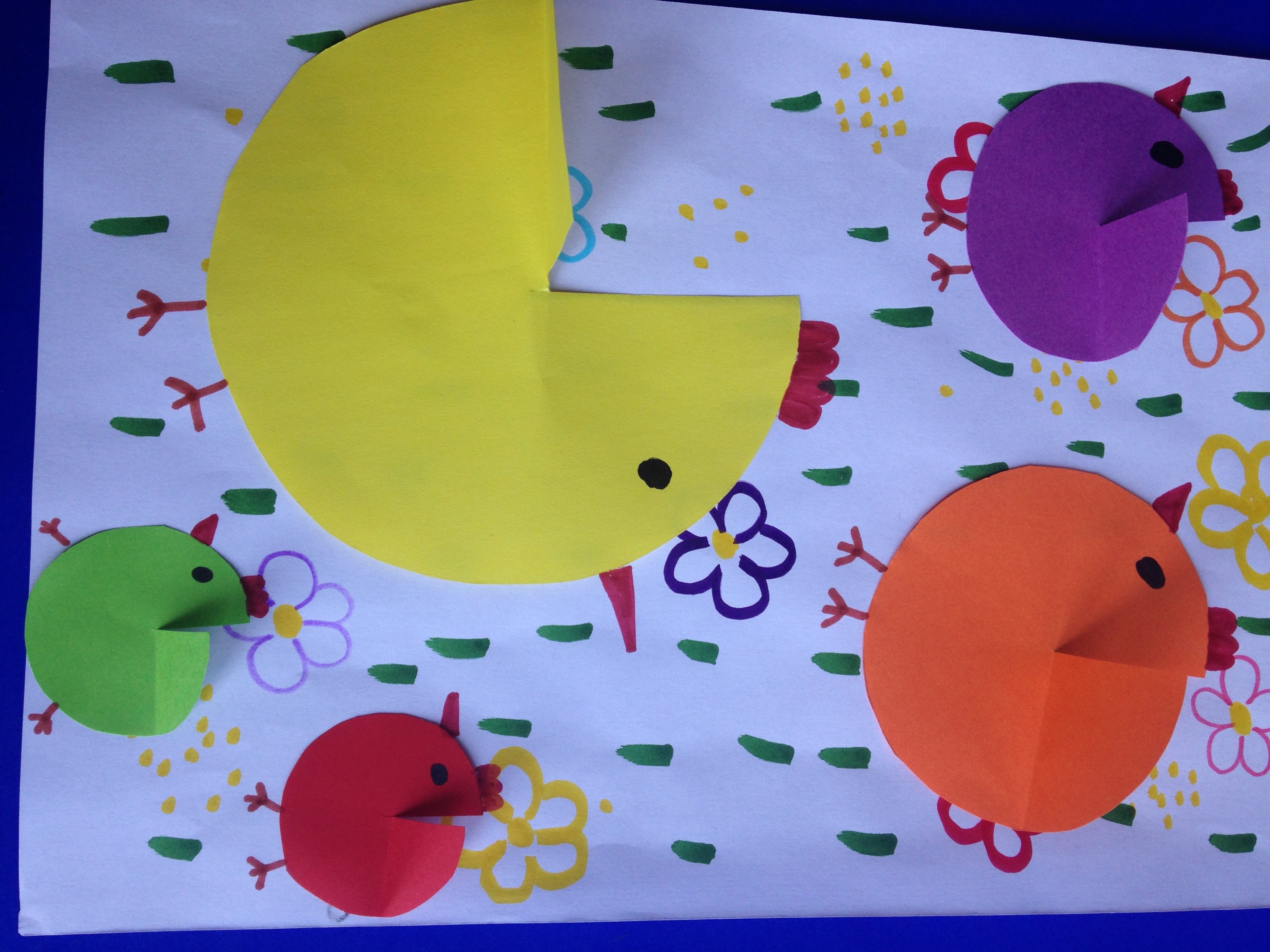 Et voilà un beau poulailler!
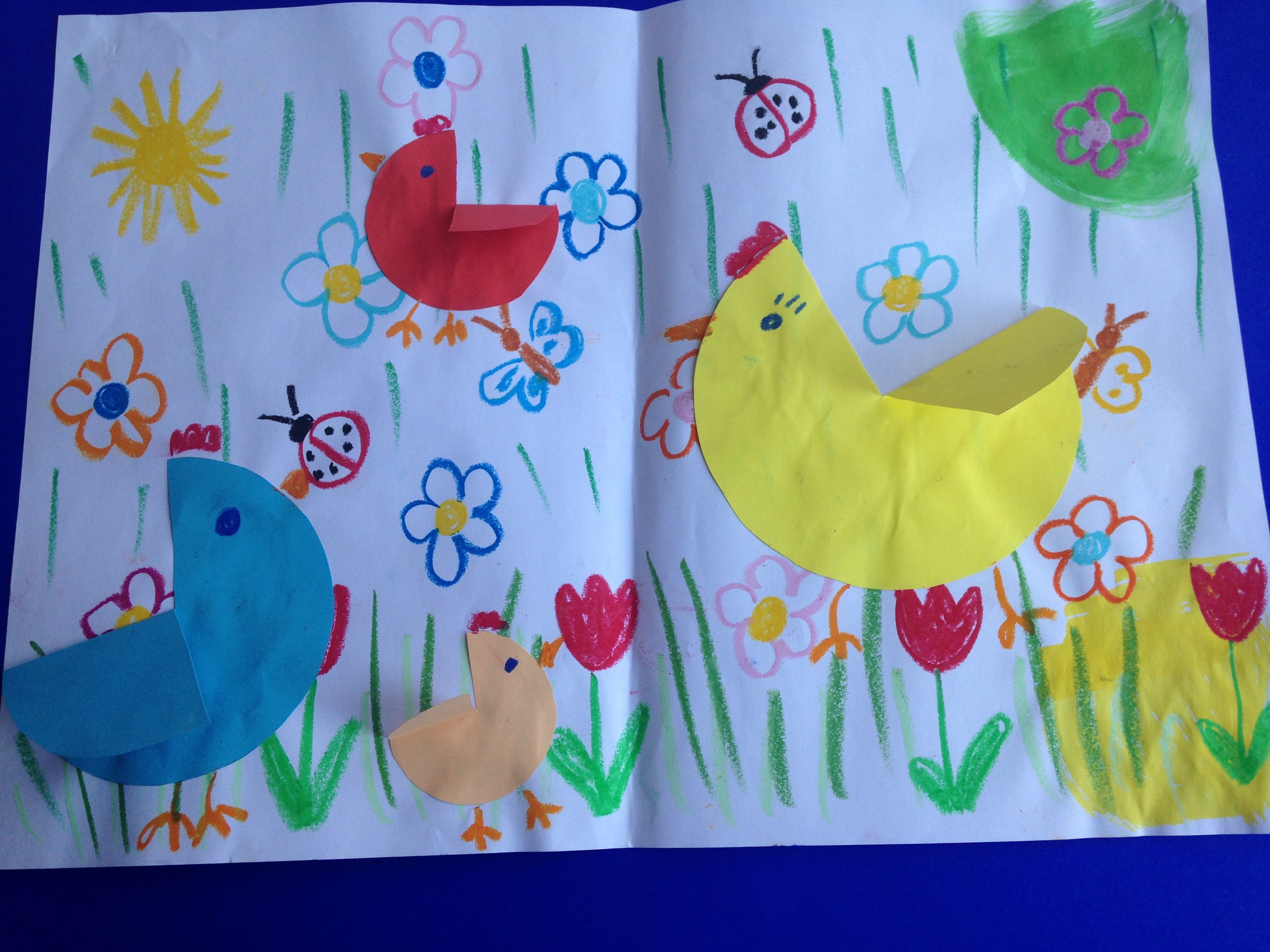